Christophe CHAUFFEUR
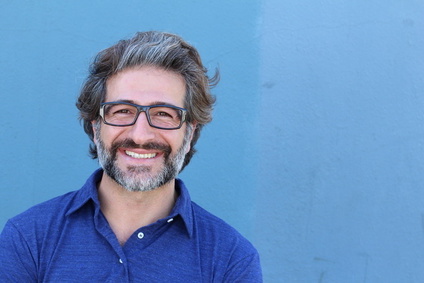 Chauffeur poids lourd expérimenté avec plus de 15 ans d'expérience dans la conduite à l’international
A propos de moi
Résumé professionnel : Chauffeur poids lourd expérimenté avec plus de 15 ans d'expérience dans la conduite et le transport des marchandises à des distances locales et nationales. Solide connaissance des normes de sécurité routière et de la réglementation du transport, ainsi que de la planification des itinéraires et de la communication avec les clients. Expérience dans la conduite de différents types de camions, y compris les semi-remorques et les remorques à plateau. Habile dans la résolution de problèmes logistiques et dans le respect des délais de livraison. Disponible pour travailler de longues heures et les week-ends si nécessaire.
Contact
+336 01 02 03 04
votre.nom.prenom@gnail.com
Marseille, France
linkedin.com/votre-profil
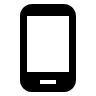 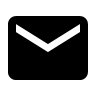 Expériences Professionnelles
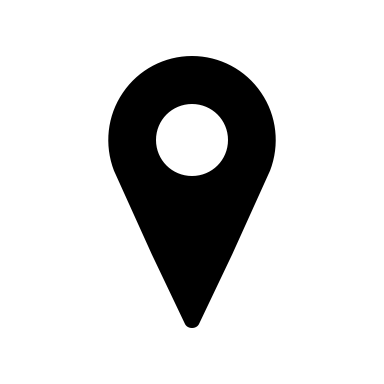 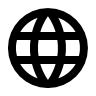 Chauffeur poids lourd chez ABC Transport, de janvier 2010 à aujourd'hui 

Conduite de camions sur de longues distances pour transporter des marchandises, en respectant les normes de sécurité routière et les délais de livraison. 
Planification des itinéraires les plus efficaces, communication avec les clients et les fournisseurs, documentation de transport. 
Supervision d'une équipe de chauffeurs de camion, en veillant à ce que tous les conducteurs respectent les règles de sécurité et les exigences légales. 
Réduction des coûts de transport de l'entreprise de 10 % en 2015 grâce à une meilleure planification des itinéraires.


Chauffeur poids lourd chez DEF Logistique, de janvier 2003 à décembre 2009 

Conduite de camions pour transporter des marchandises à des distances locales et nationales, effectuant des vérifications régulières du camion et effectuant des réparations mineures si nécessaire. 
Communication efficace avec les clients pour répondre à leurs besoins et résoudre les problèmes logistiques. 
Supervision d'une équipe de chauffeurs de camion, en veillant à ce que tous les conducteurs respectent les règles de sécurité et les exigences légales. 
Augmentation de l'efficacité de la livraison de 15 % en 2008 grâce à une meilleure communication avec les clients.
Compétences et Qualités
Conduite de camions poids lourds et autres types de véhicules légers
Planification des itinéraires 
Communication avec les clients et les fournisseurs
Gestion de la cargaison et suivi des opérations de chargement
Respect des normes de sécurité routière
Maintenance des camions et vérification de leur état de fonctionnement
Résolution de problèmes logistiques
Documentation de transport
Gestion d'équipe
Formation & Certifications
Permis de conduire catégorie C et E
Formation continue en sécurité routière et réglementation du transport
Formation à la gestion d'équipe
Permis FIMO-FCOS, CACES chargement/déchargement.
Cher(e) Candidat(e)

Merci d'avoir téléchargé ce modèle sur notre site. Nous espérons qu'il vous aidera à mettre en valeur votre CV.

---------------------------------------------------------------------------------------

Besoin de conseils pour rédiger votre CV ou vous préparer pour l’entretien d’embauche ? Consultez nos articles :

- Le titre du CV : guide pratique + 30 exemples
- Comment mettre en valeur son expérience professionnelle ?
- Rédiger une accroche de CV percutante + 9 exemples
- Les 7 points clés d'un CV réussi
- Personnalisez votre CV avec des icônes gratuites
- Bien préparer son entretien 

Nous proposons également plusieurs centaines d'exemples de lettres de motivation classées par métier et des modèles pour les mettre en forme.

- 1200 exemples de lettres de motivation 
- Les modèles de courrier
- Tous nos conseils pour rédiger une lettre efficace 


Nous vous souhaitons bonne chance dans vos recherches et vos entretiens  


Enfin, rappelez-vous qu'une bonne candidature est une candidature personnalisée ! Prenez donc le temps de la rédiger avec soin car elle décrit votre parcours professionnel et votre personnalité. 








----------------
Copyright : Les contenus diffusés sur notre site (modèles de CV, modèles de lettre, articles ...) sont la propriété de creeruncv.com. Leur utilisation est limitée à un usage strictement personnel. Il est interdit de les diffuser ou redistribuer sans notre accord. Contenus déposés dans 180 pays devant huissier. Reproduction strictement interdite, même partielle. Limité à un usage strictement personnel. Disclaimer : Les modèles disponibles sur notre site fournis "en l'état" et sans garantie.

Créeruncv.com est un site gratuit.